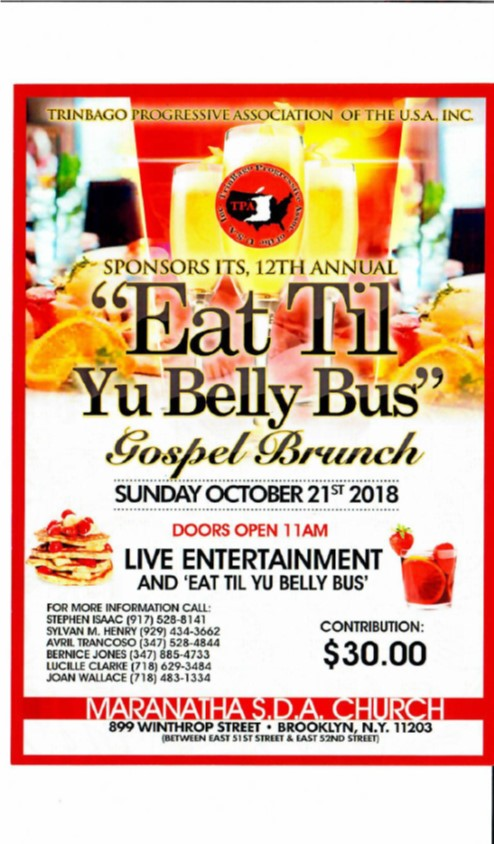 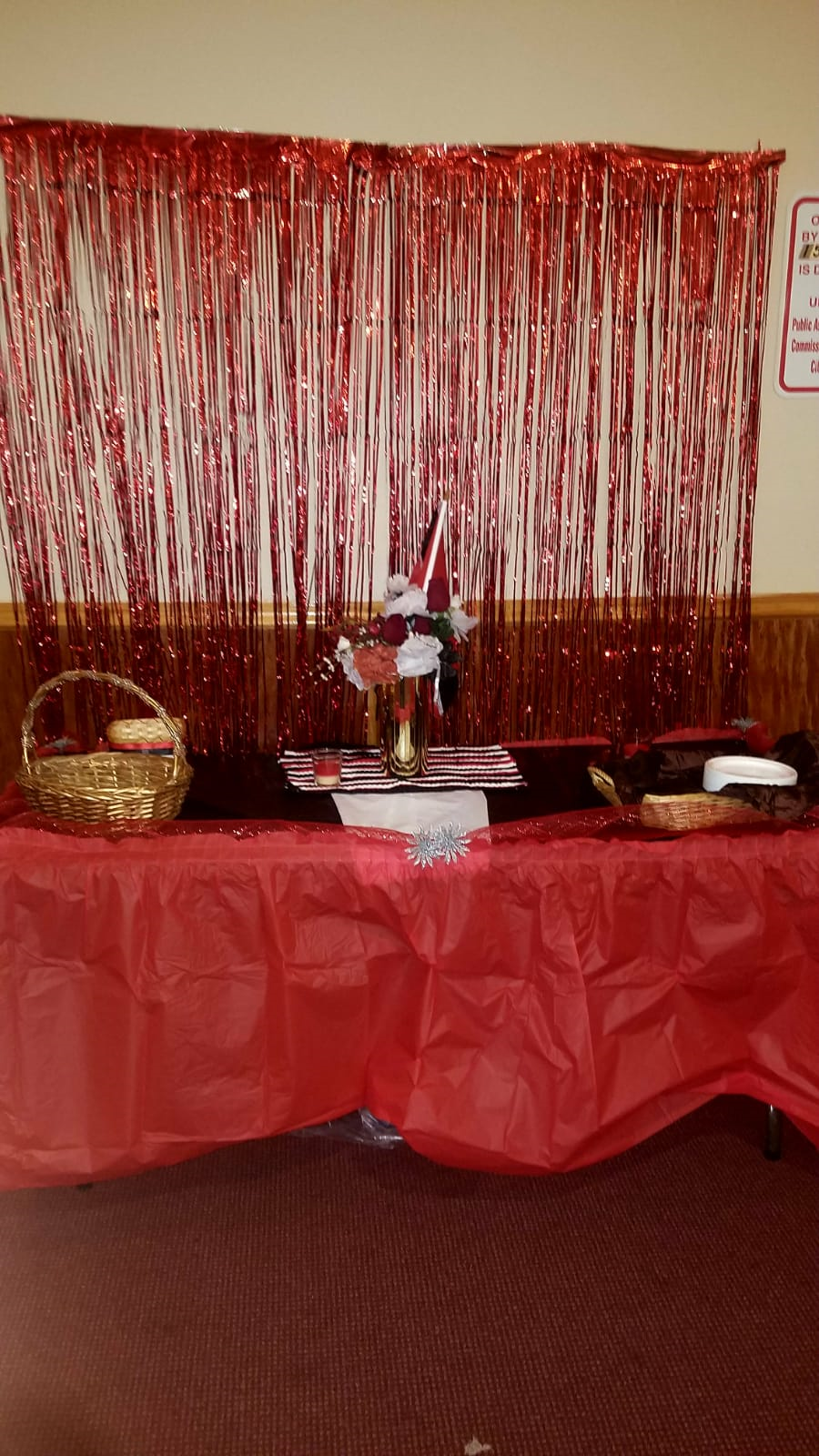 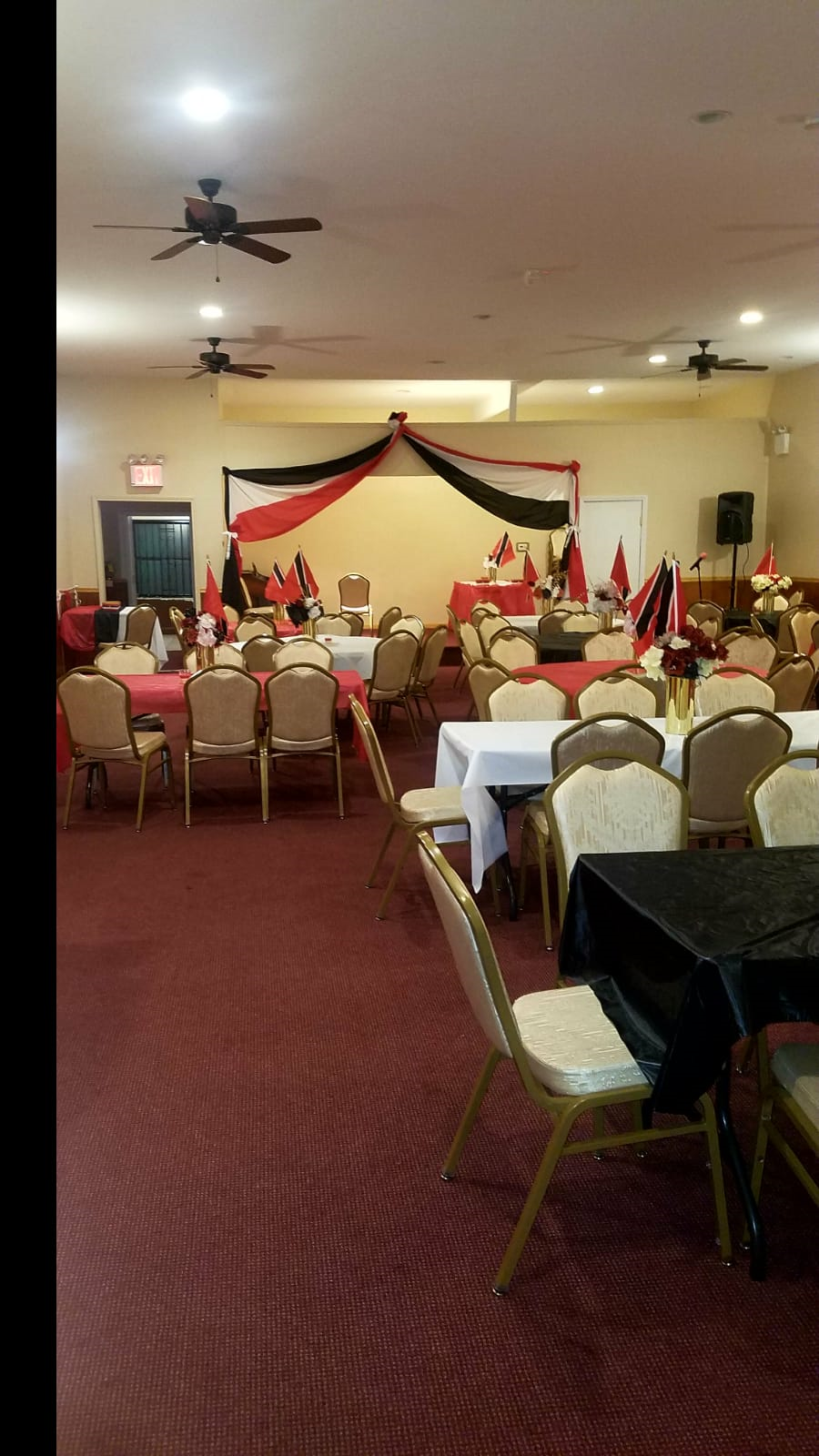 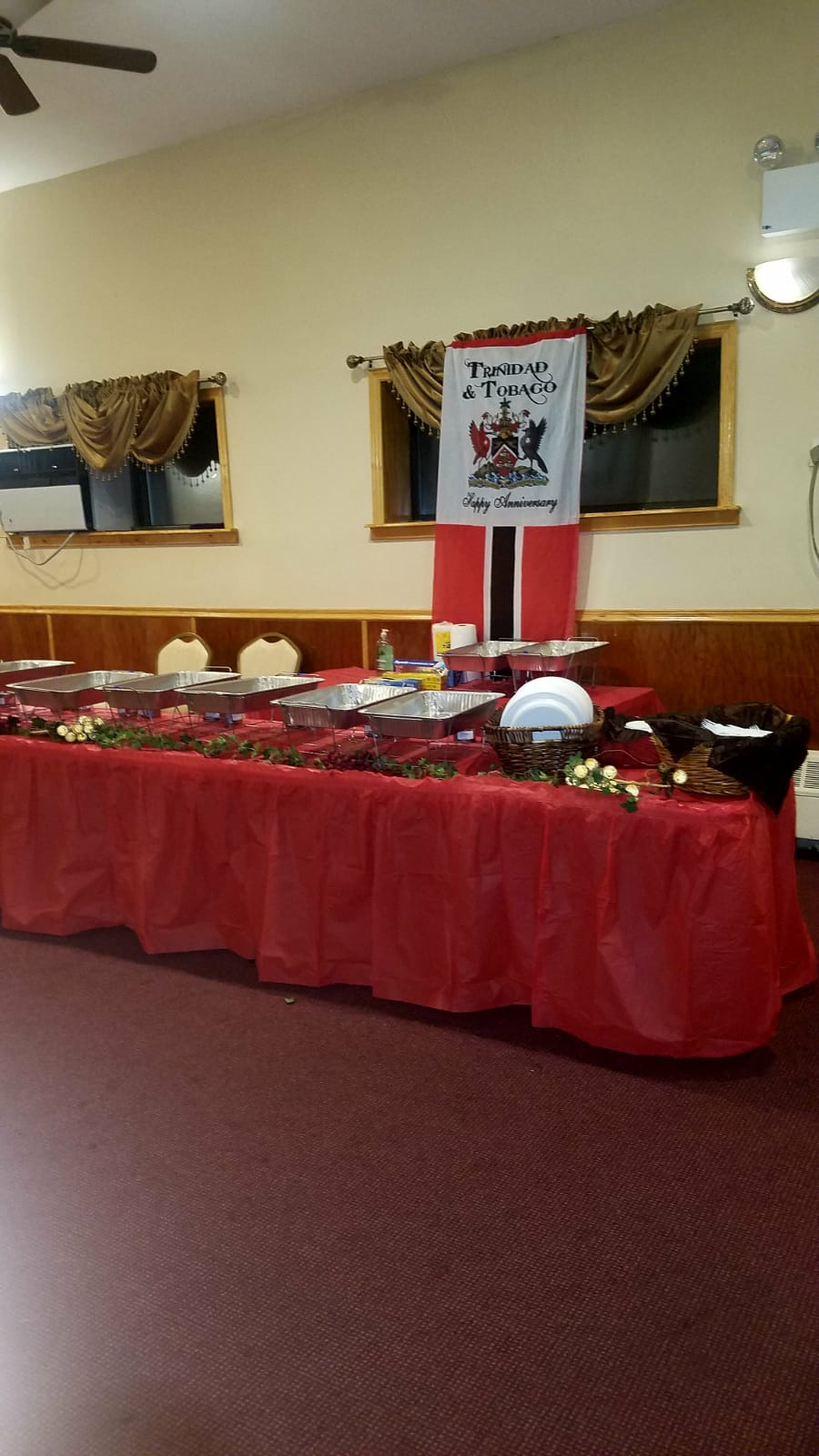 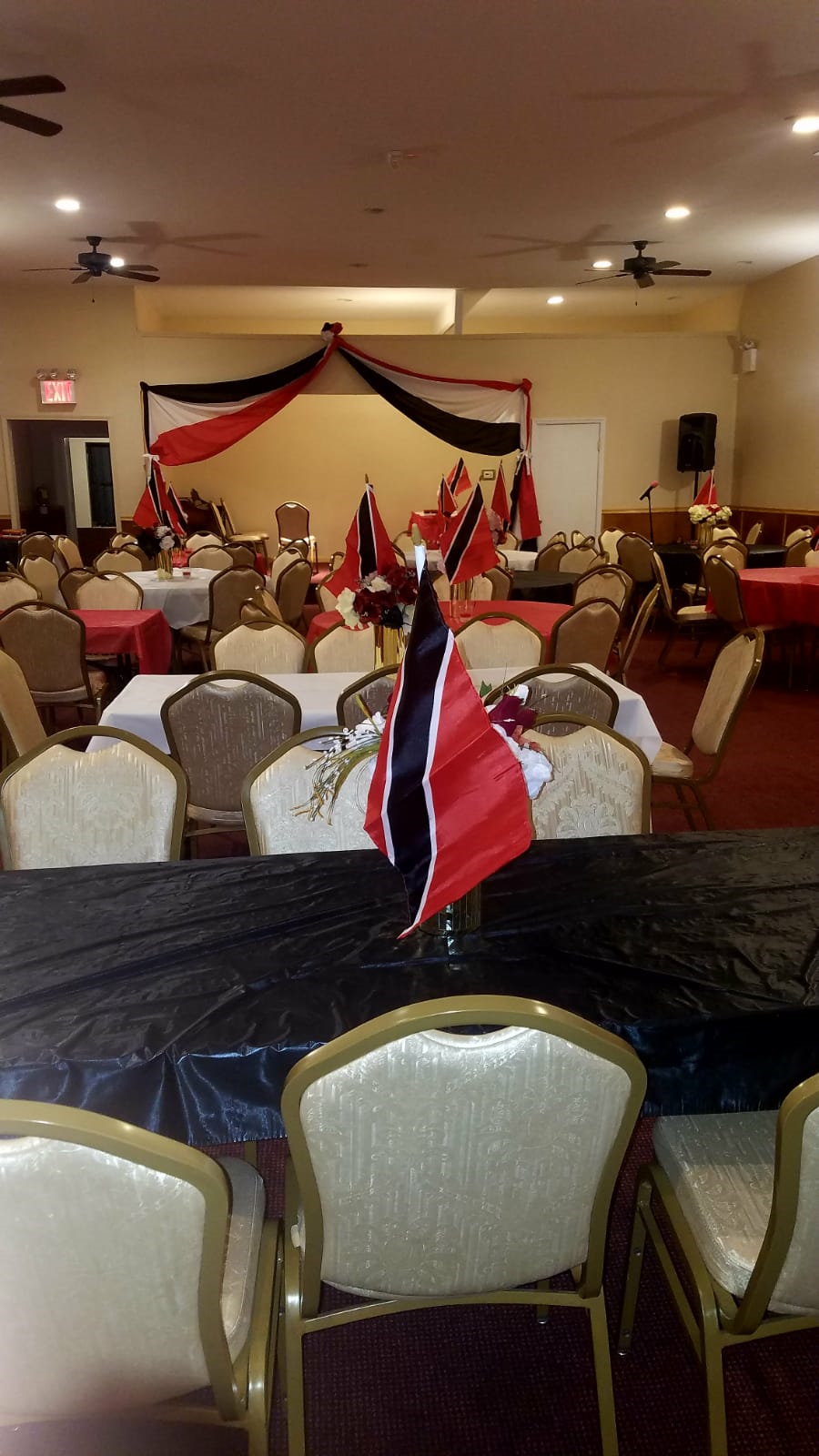 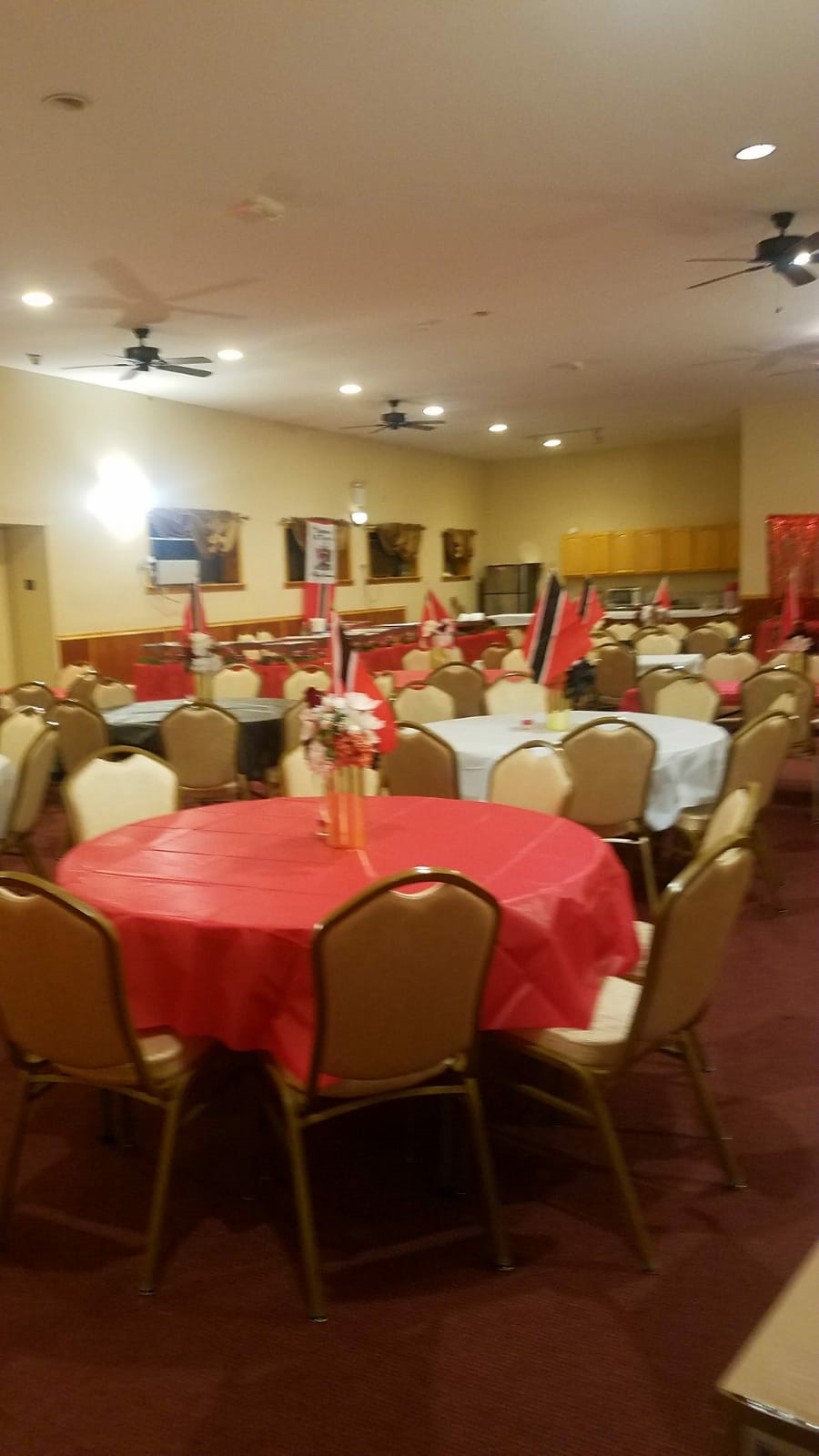 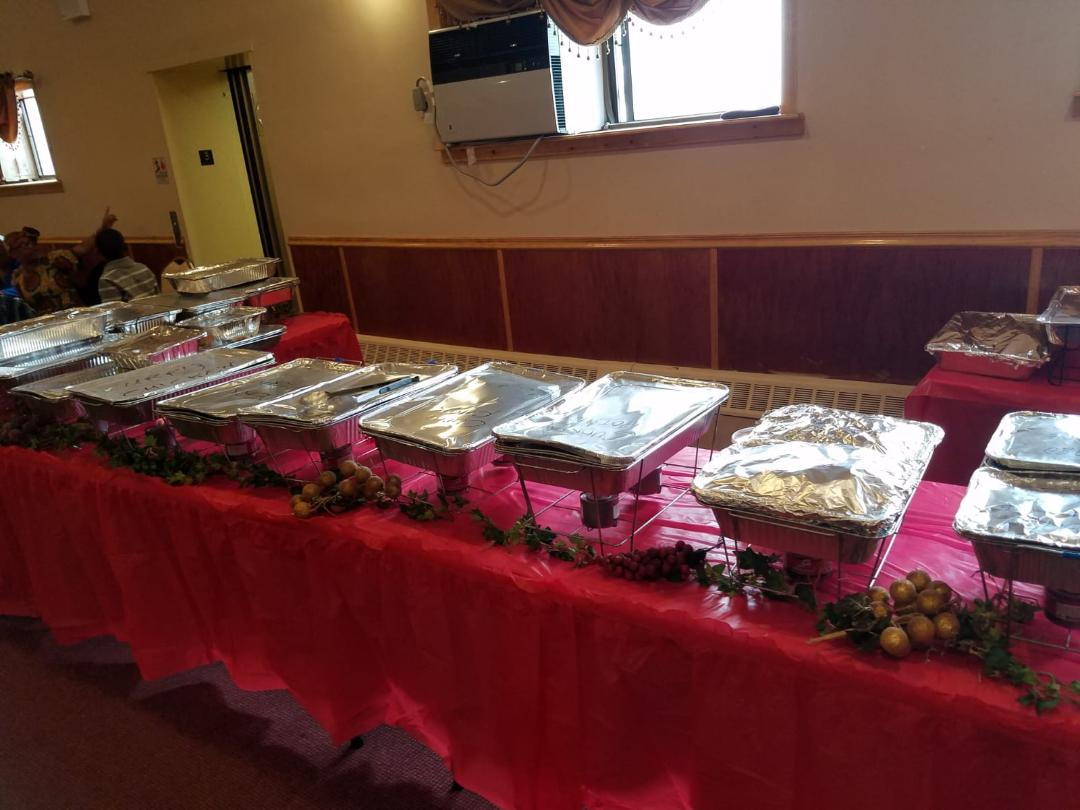 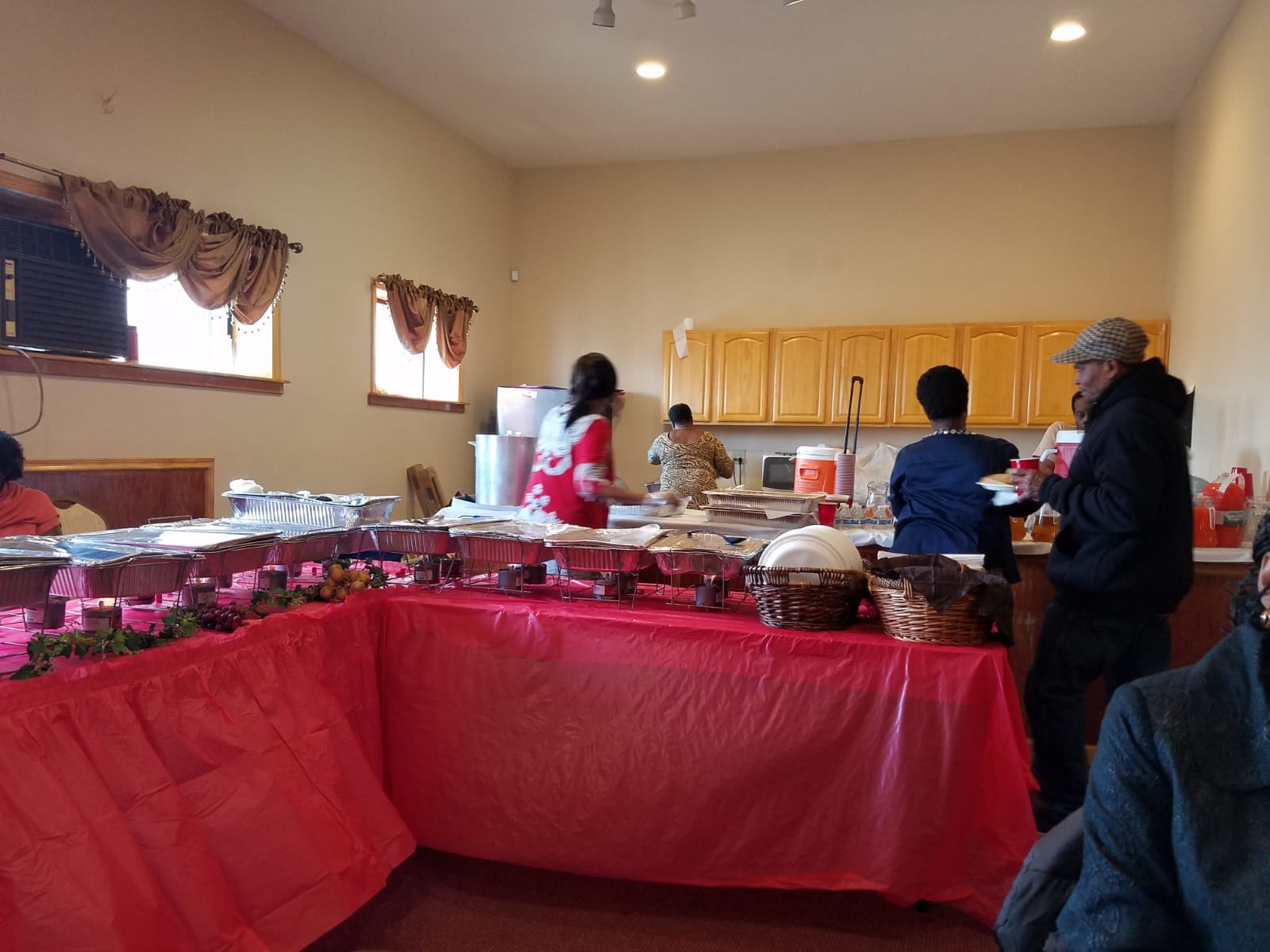 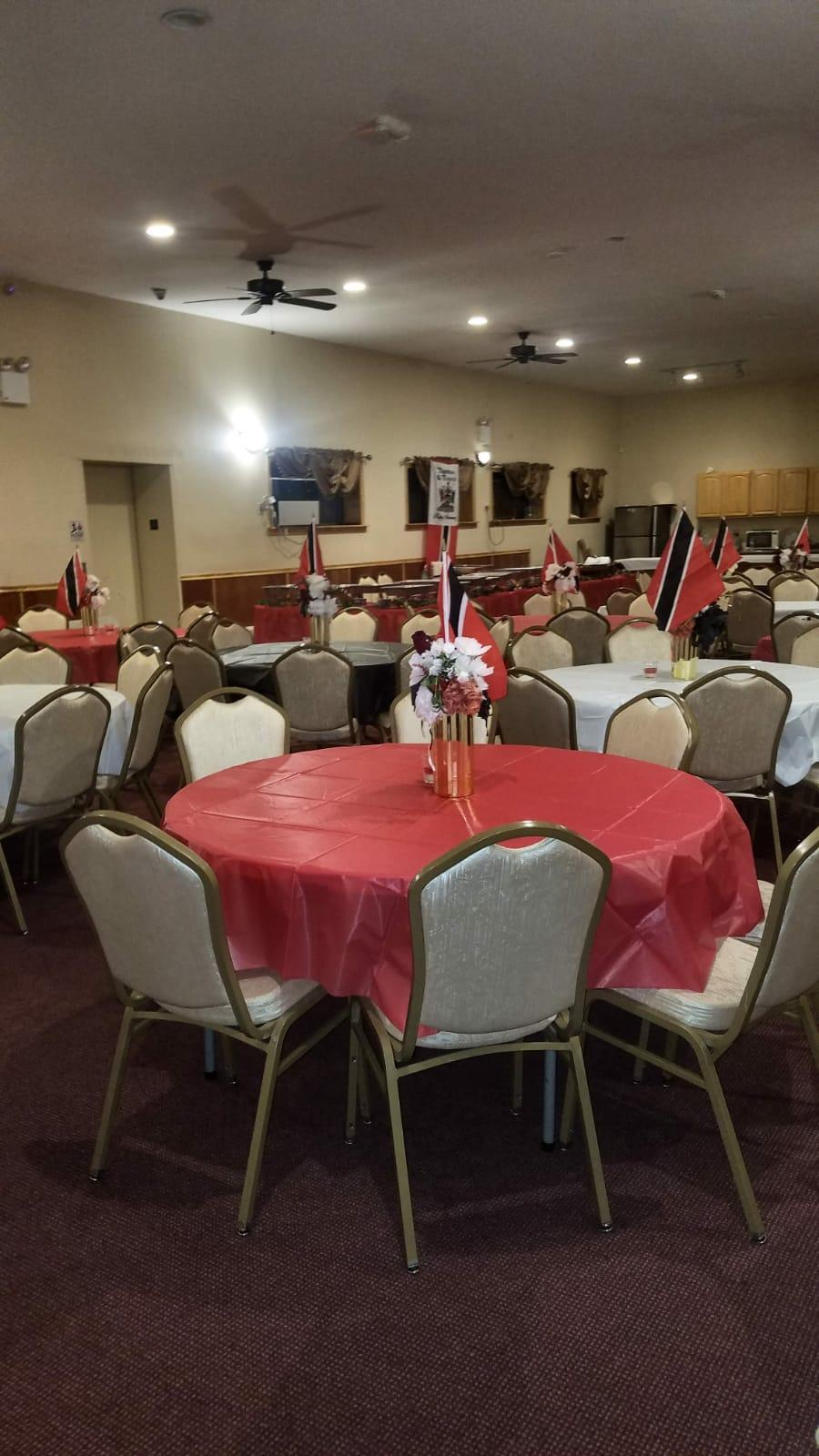 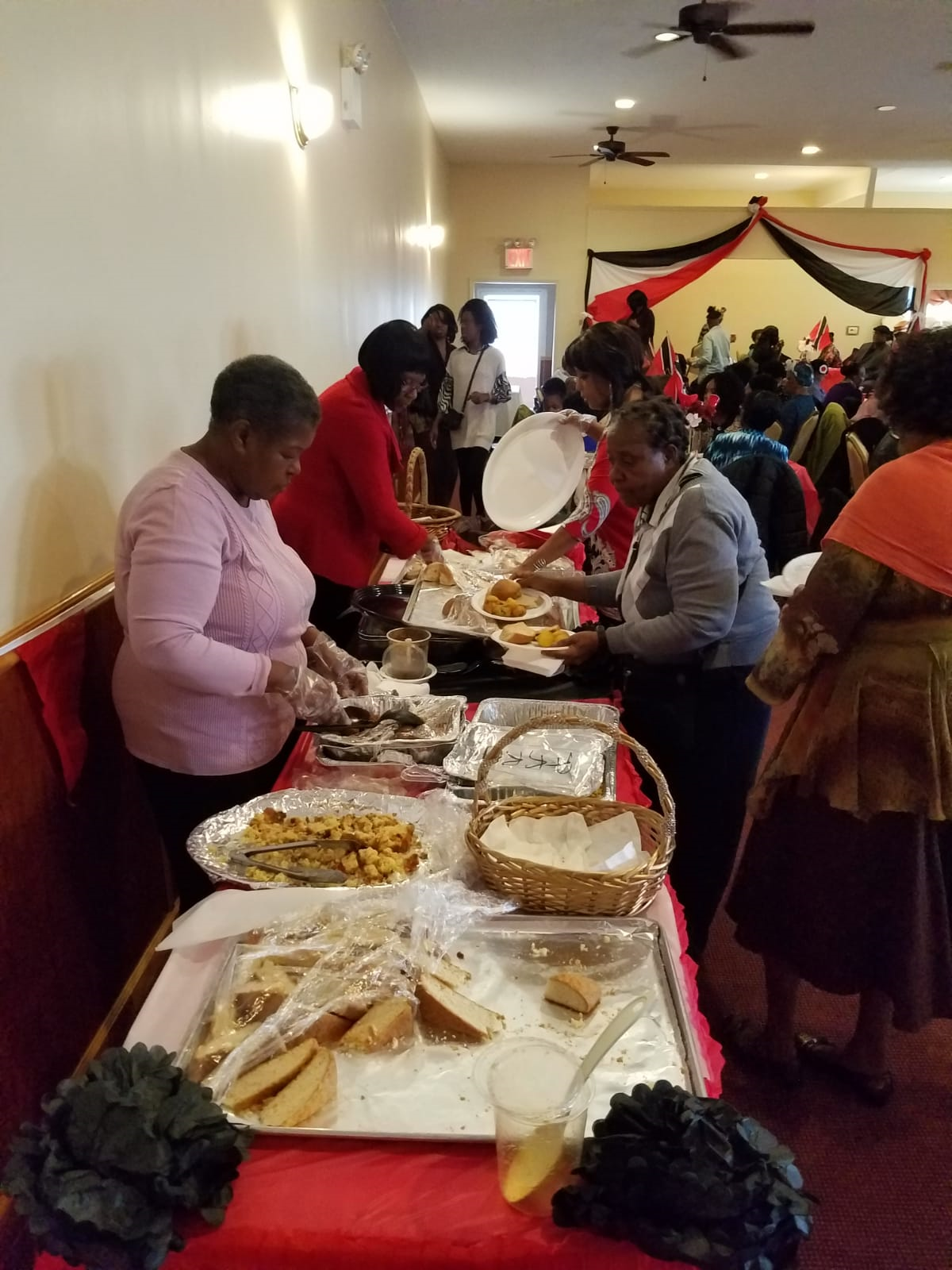 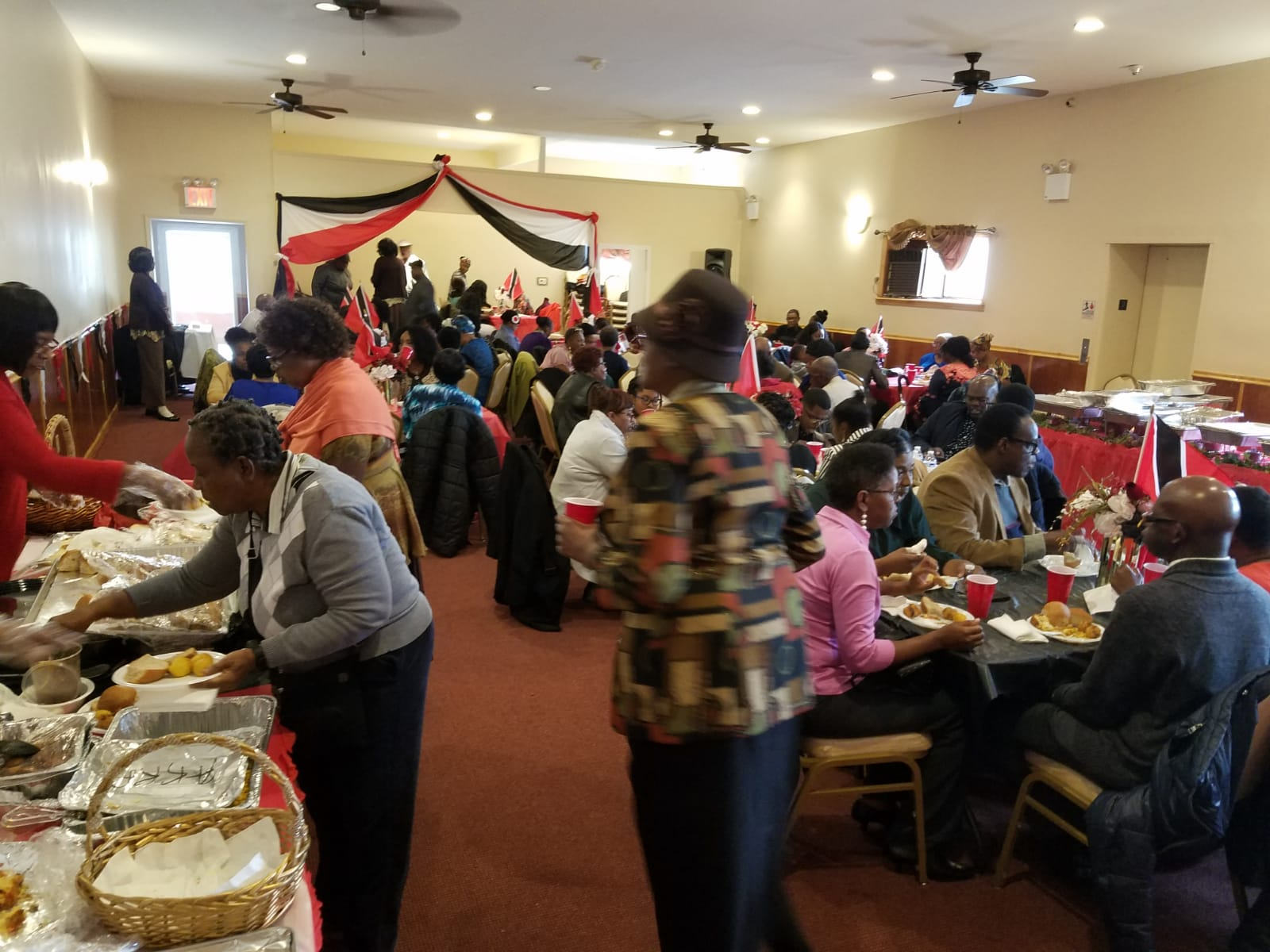 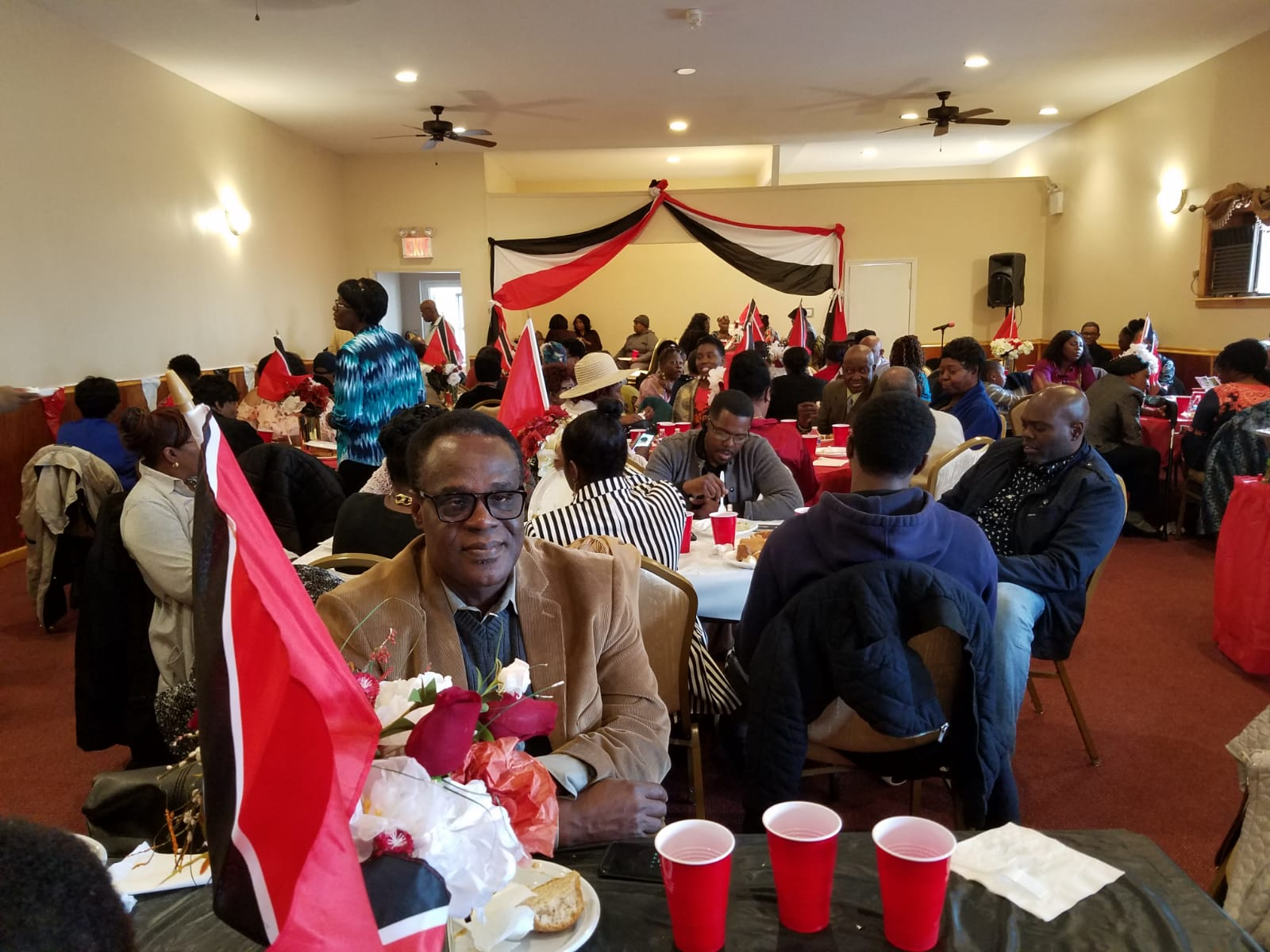 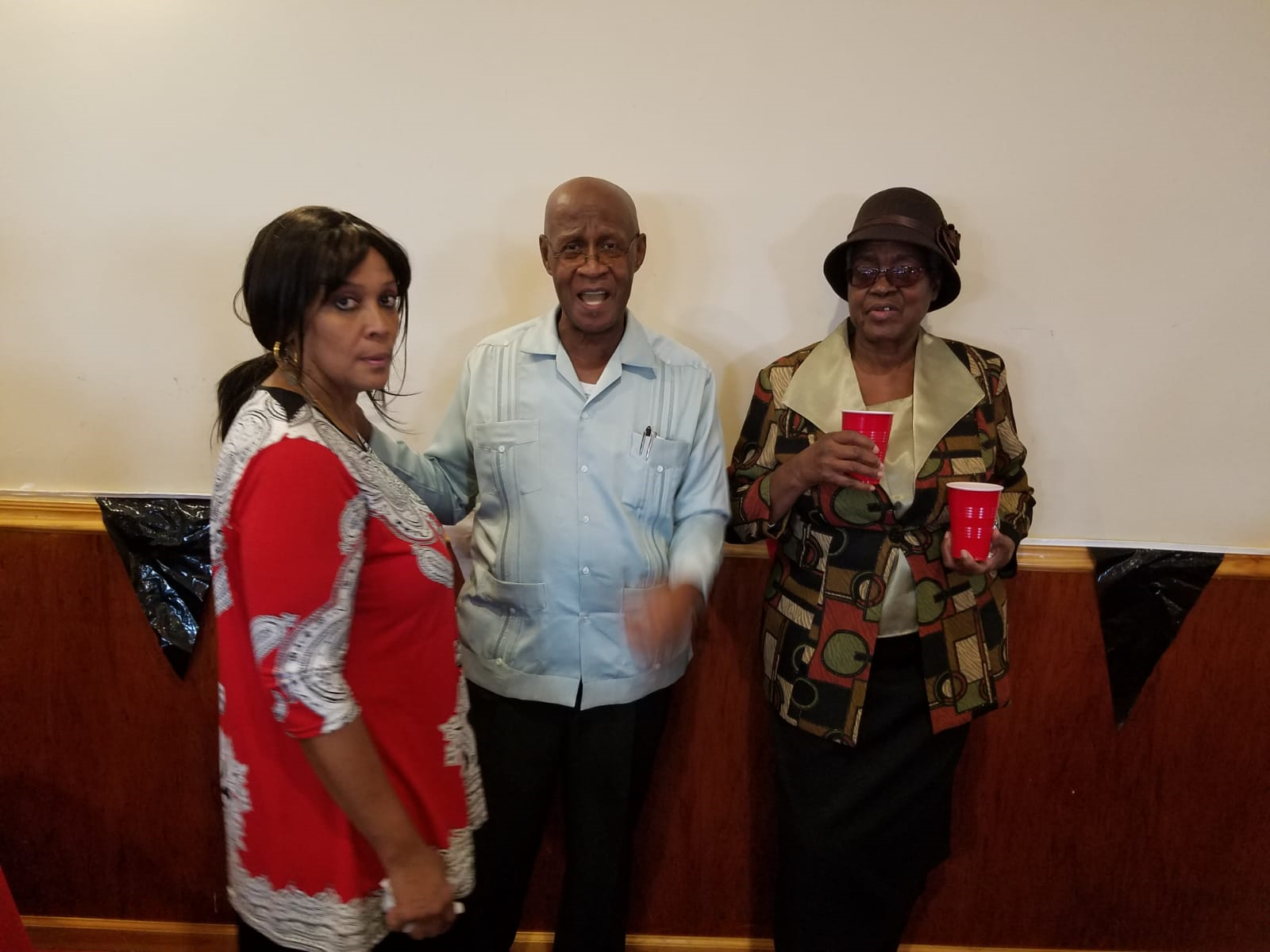 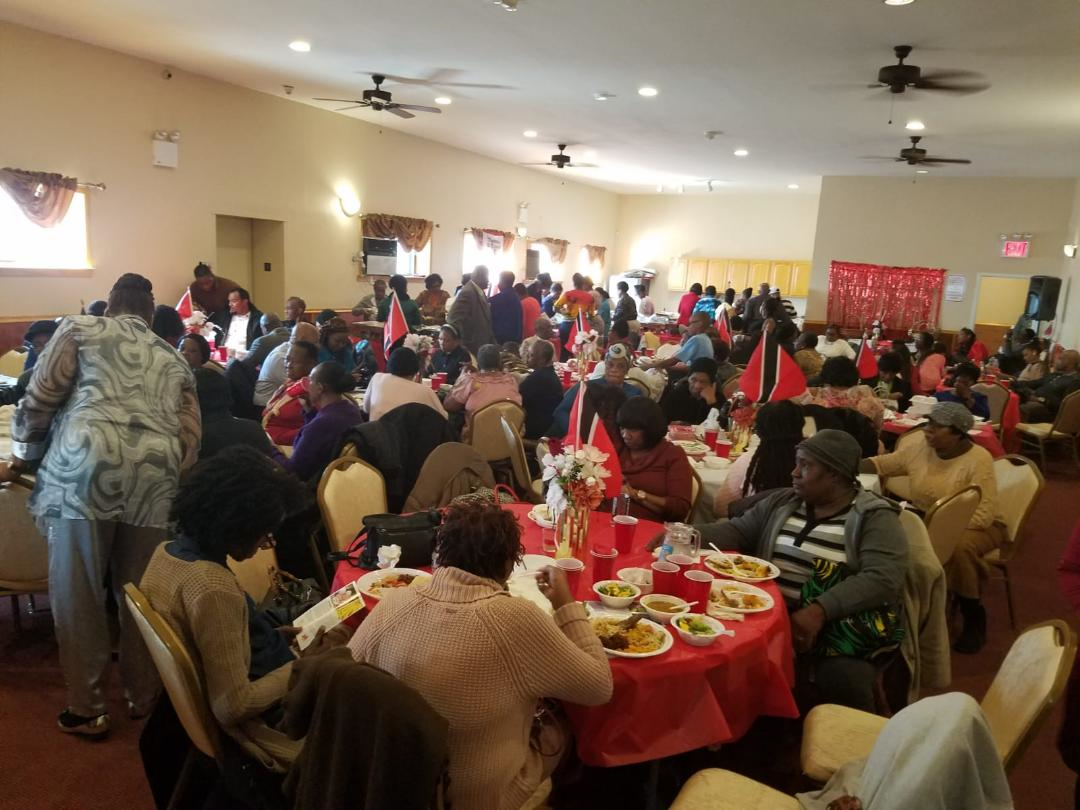 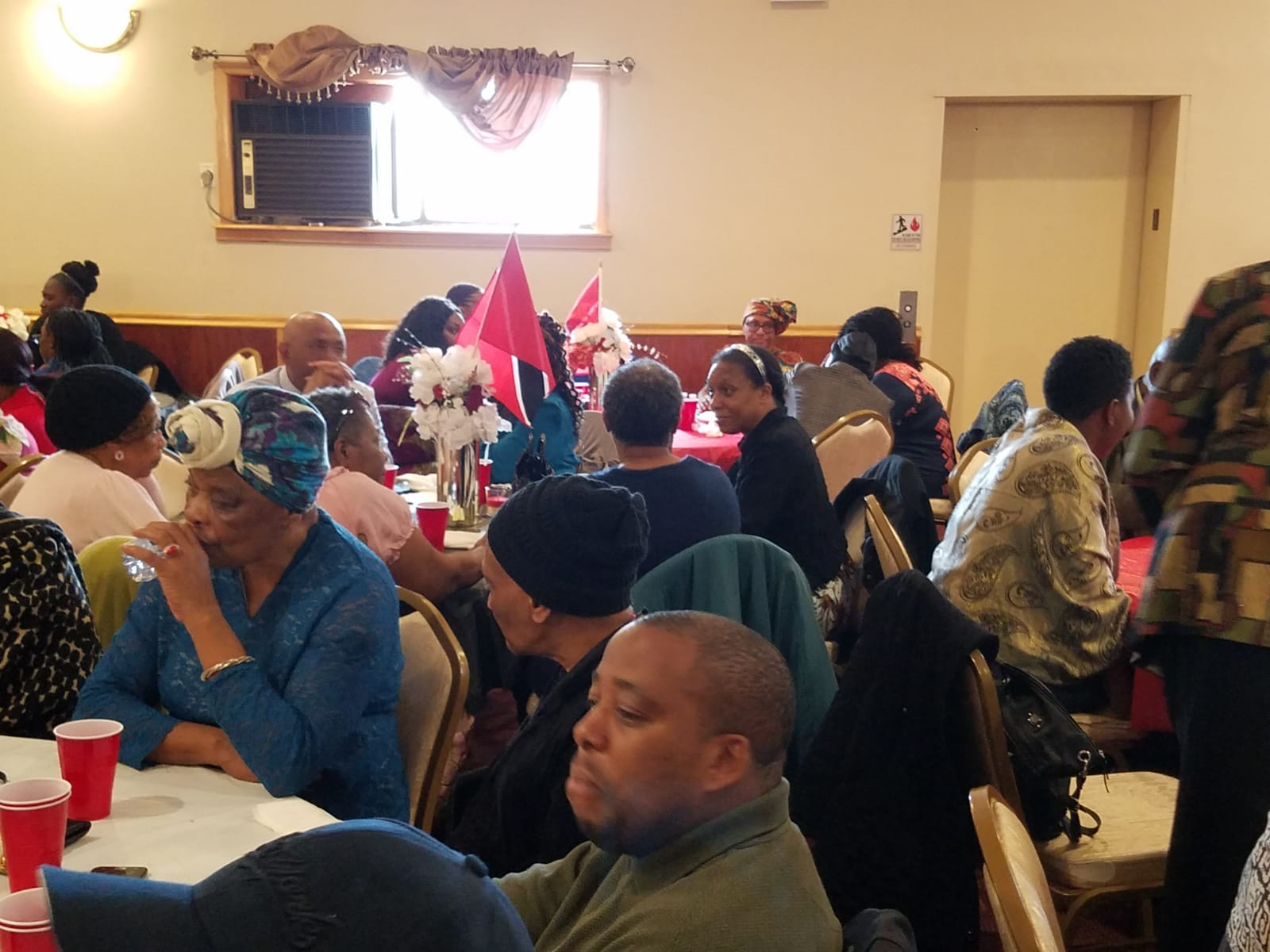 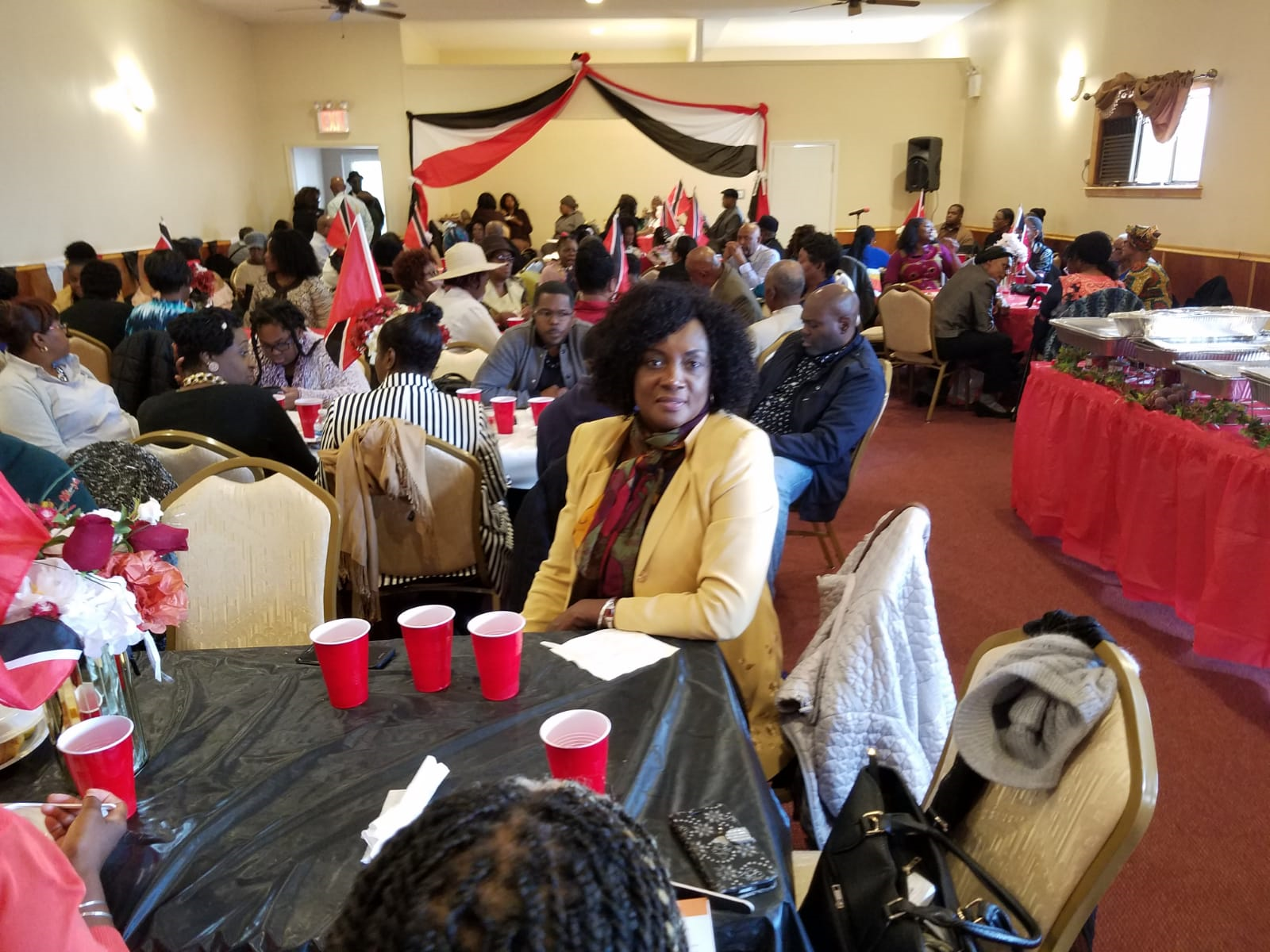 Thank You for your Patronage 
To help support our Mission Trips and 
The TPA

www.tpausa.org